AEDP
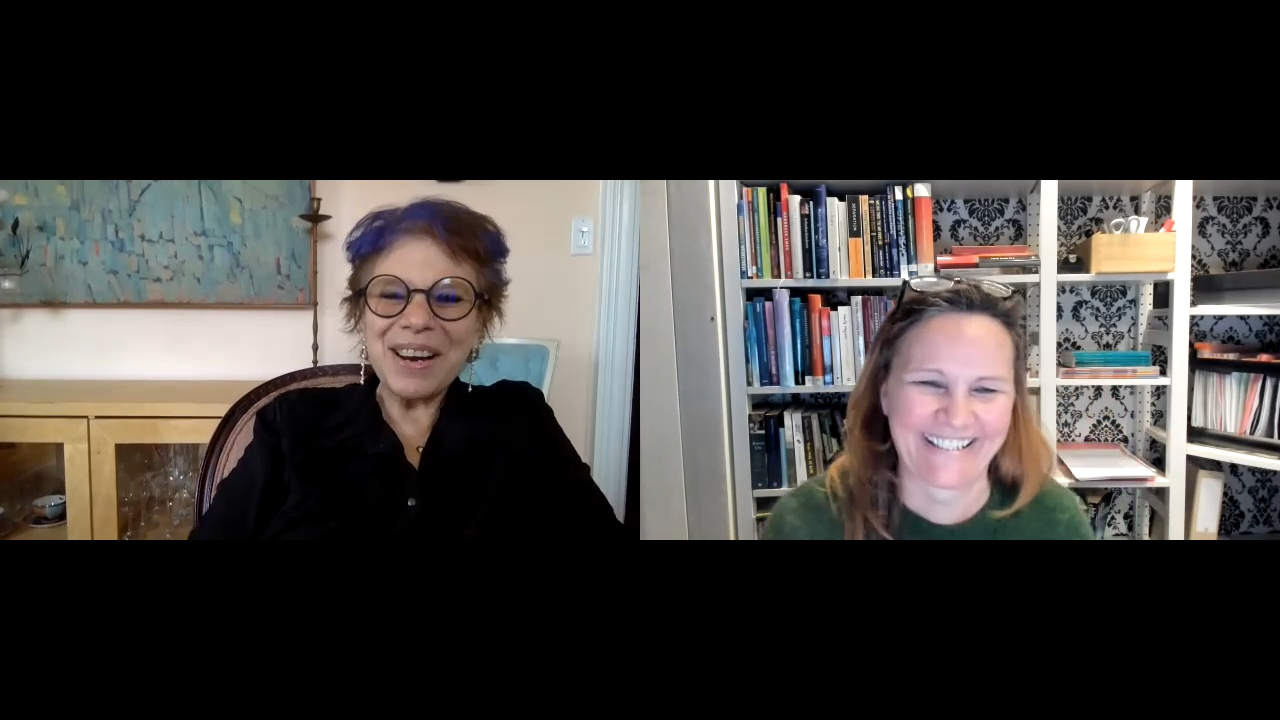 Een persoonlijke introductie in 

Accelerated Experiential Dynamic Psychotherapy
Diana Fosha Phd
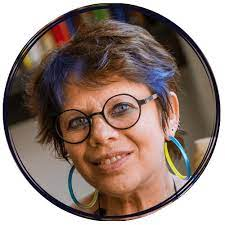 Geboren in Roemenie, op haar 12e met haar ouders naar New York geëmigreerd
Post-doctorale opleiding bij Habib Davanloo: ontwikkelaar van de Intensive Short Term Dynamic Psychotherapy
Vanaf de jaren 90 begonnen met het ontwikkelen van AEDP 
Basispremisse: Transformance strivings: het verlangen om te helen en te groeien is een ingebakken capaciteit
Wat maakt AEDP uniek?
Gericht op ‘helen’ in plaats van op pathologie vanaf het allereerste begin van de therapie; gericht op in contact brengen met je ‘neurobiological core self’
Transformatie verlangen is er altijd naast het lijden: de therapeut is op zoek naar glinsteringen hiervan
Gericht op sterkte van de cliënt vanaf het eerste gesprek waardoor afweer vermindert 
Uitgaande van dat we allemaal een hechtingssysteem hebben is de therapeut gericht op het betrekken van hechtingssysteem van de cliënt en van het eigen caregiving systeem om veilige hechting te co-creëren
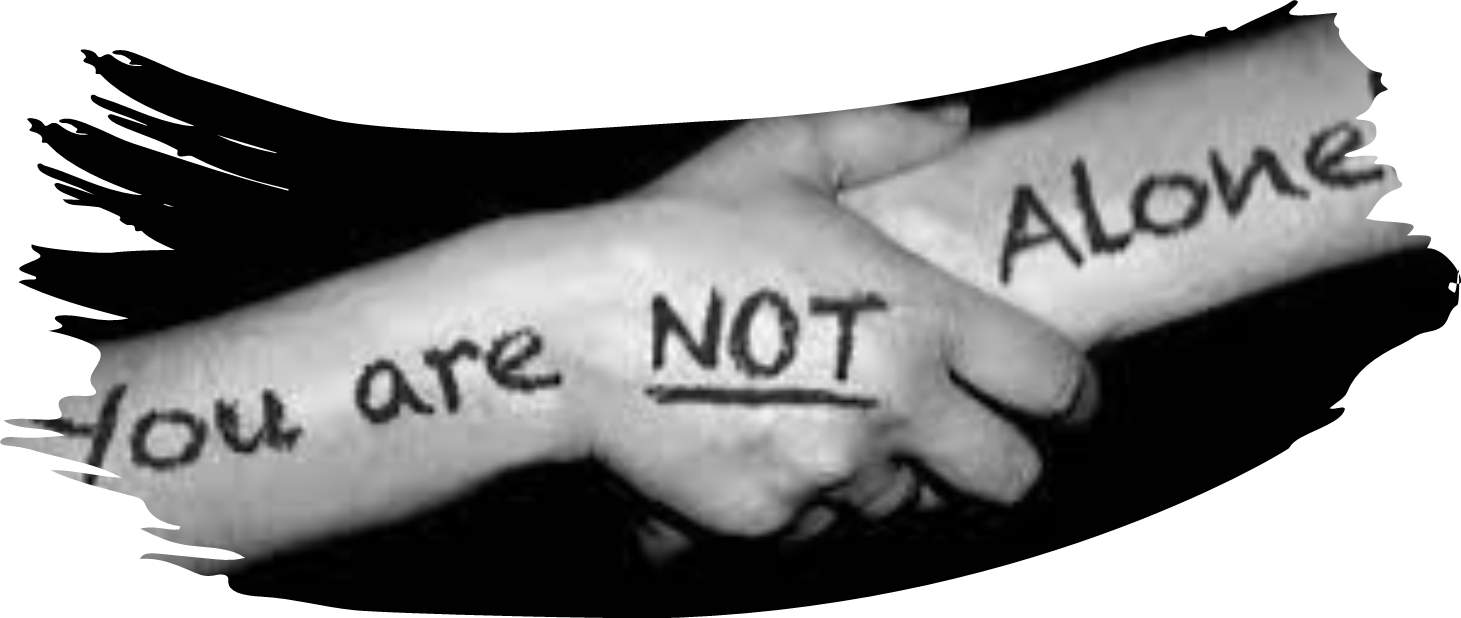 AEDP is neuroplasticiteit in actie
THE NEUROBIOLOGICAL CORE SELF

The AEDP therapist embodies the knowledge that there exists in all humans a fundamentally integrative neurobiological core self (Fosha, 2013). It is from the neurobiological core self that actions possessed by agency, ownership of experience, behavioral coherence, and identity arise (Fosha, 2013). When brought to the experiential fore, these ways of engaging the world are felt as being reflections of an individual’s felt sense of “this is me,” unencumbered by the effects of defenses and unprocessed trauma.
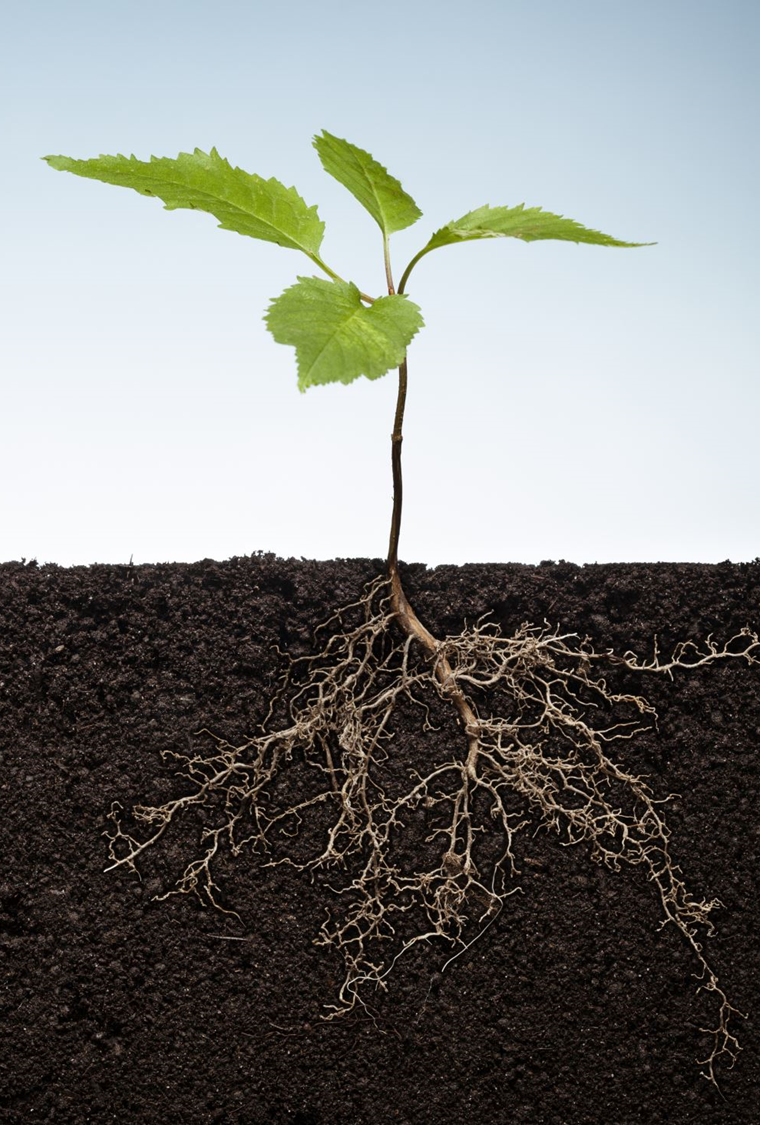 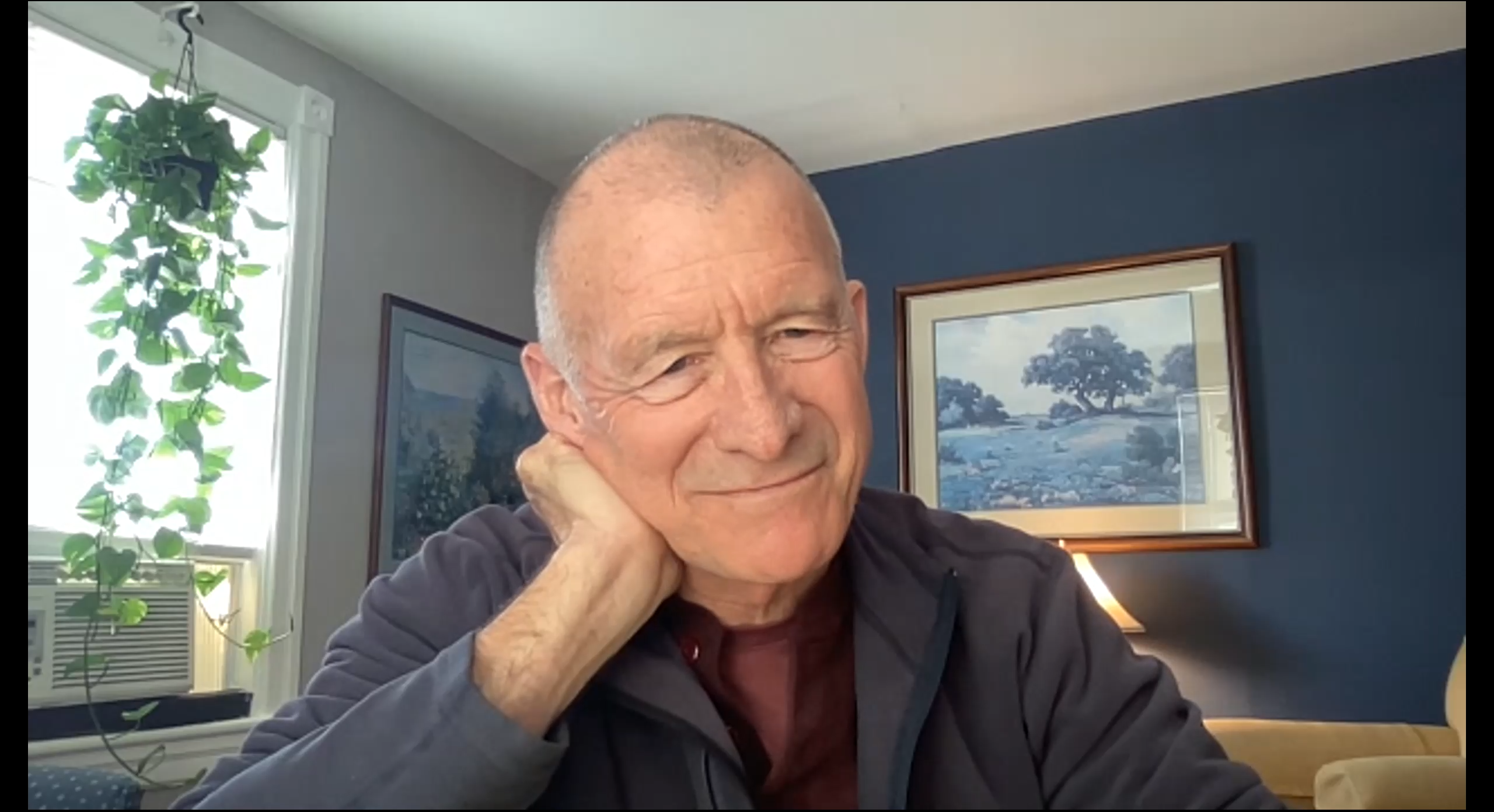 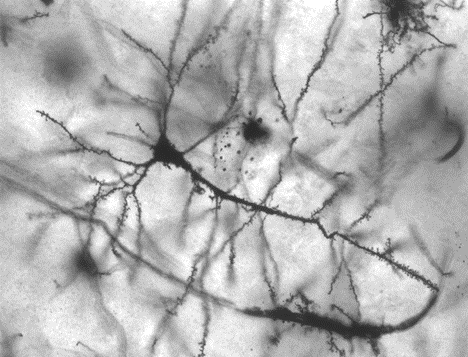 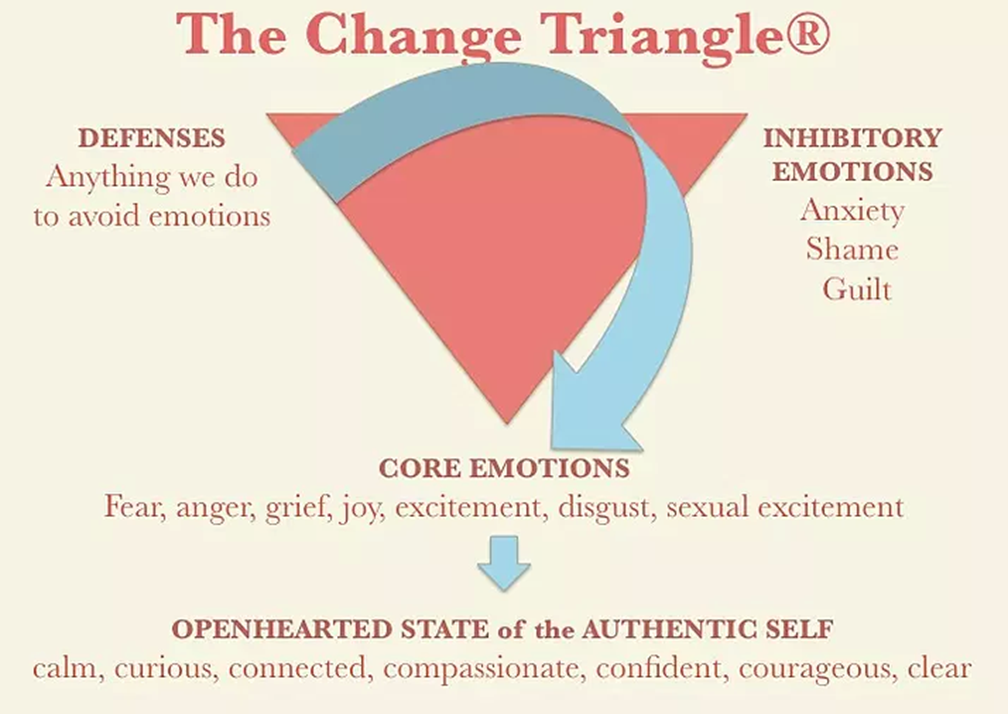 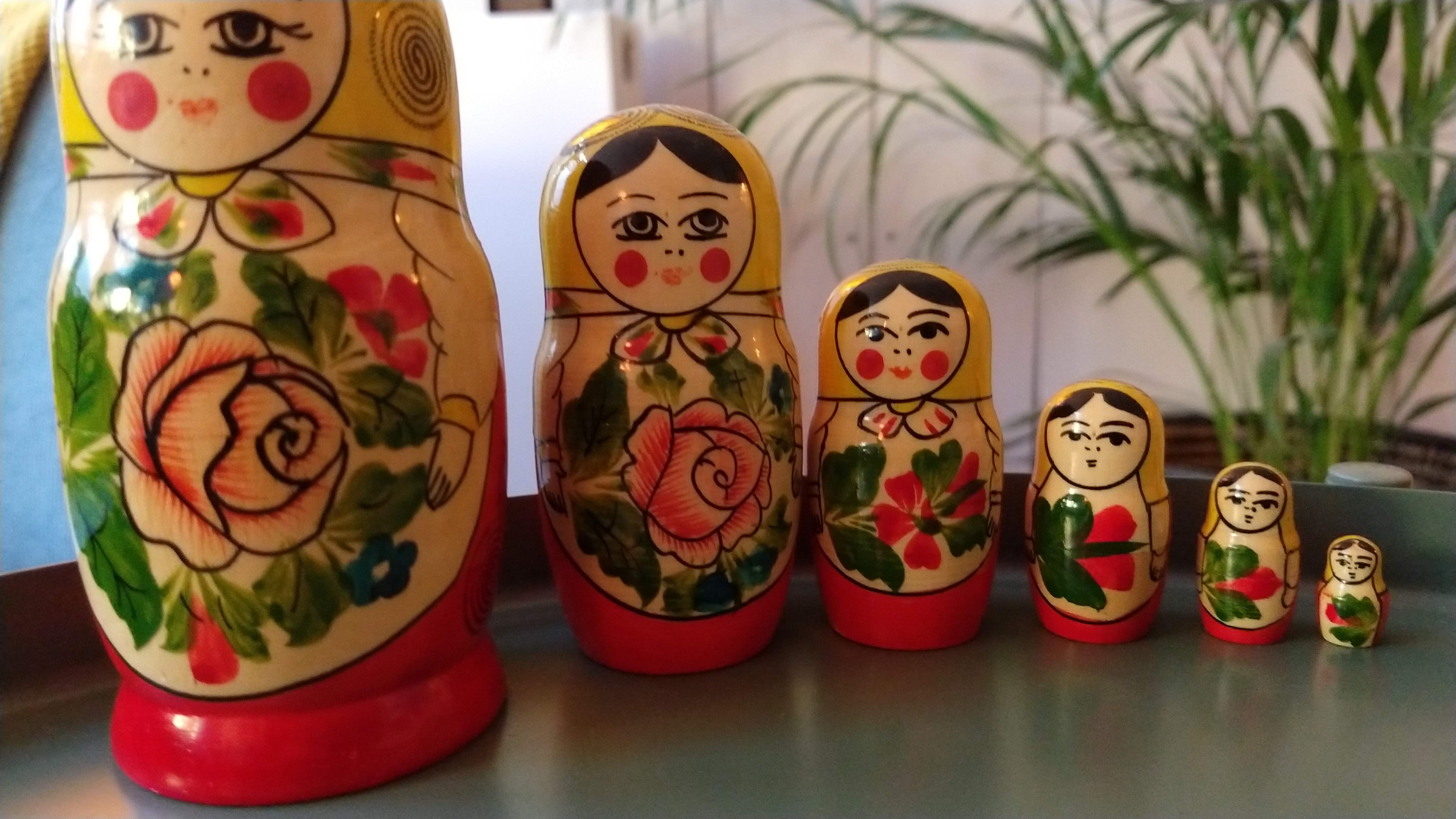 Meer essentiele aspecten van AEDP
Experiënteel: helpen een authentieke in het lichaam gevoelde ervaring op te doen
Voorrang geven aan het ‘positieve’: uitbreiden en uitbouwen van positief gevoelde ervaringen. 
Verwerken van de emotie tot voltooiing (golven van emotie tot een correctieve ervaring met een adaptieve actietendentie; portrayal)
Meta processing: het processen/verwerken van een transformerende ervaring (het verwerken van verandering/verbetering)
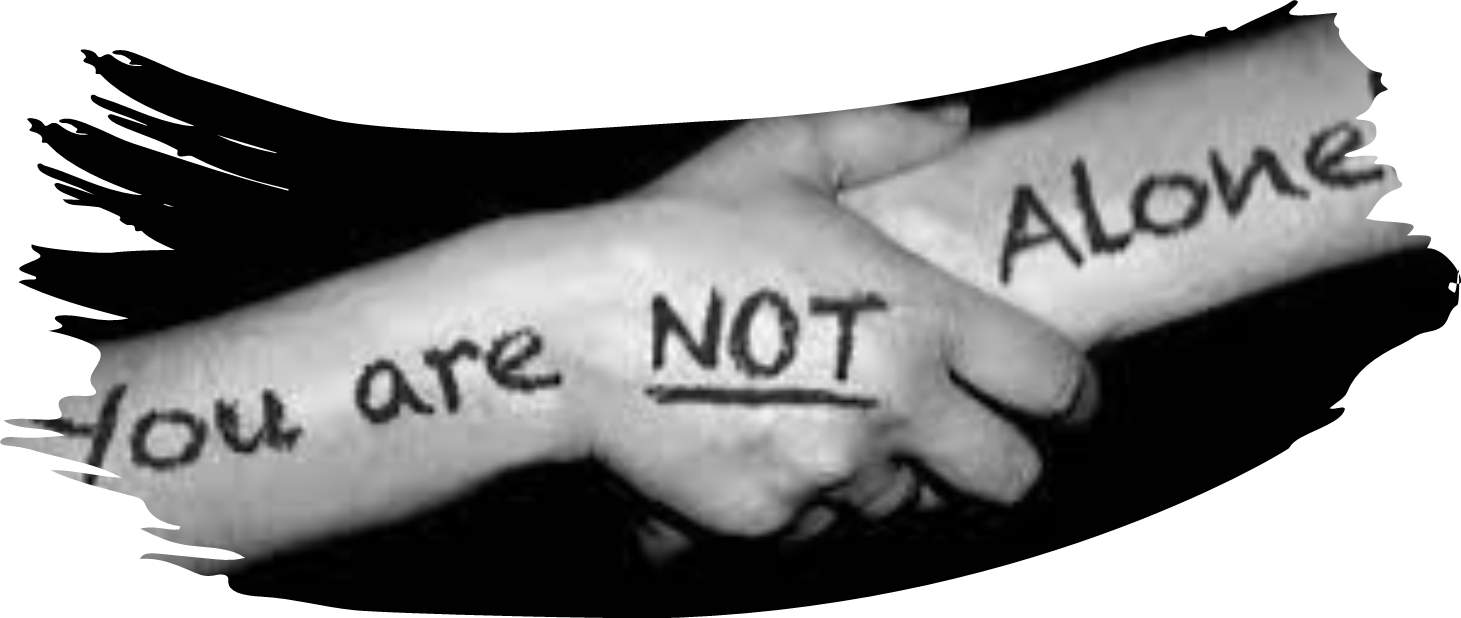 Self disclosure
In AEDP-werk met emotie omvat het aandeel van de therapeut in de dyadische regulatie van affect niet alleen empathie, contact, bevestiging, delen en dragen en ondersteuning. Het houdt ook in dat je emotioneel wordt beïnvloed door de cliënt en de cliënt dat laat weten. De ervaring van het maken van een impact op een hechtingsfiguur en het kunnen hebben van een gevoel van invloed op relationele ervaringen hebben een diepgaande en helende ervaring voor de meeste mensen. Dit is des te meer het geval voor die personen met een geschiedenis van trauma, verwaarlozing, verlating en verlies; die zich hulpeloos voelden.
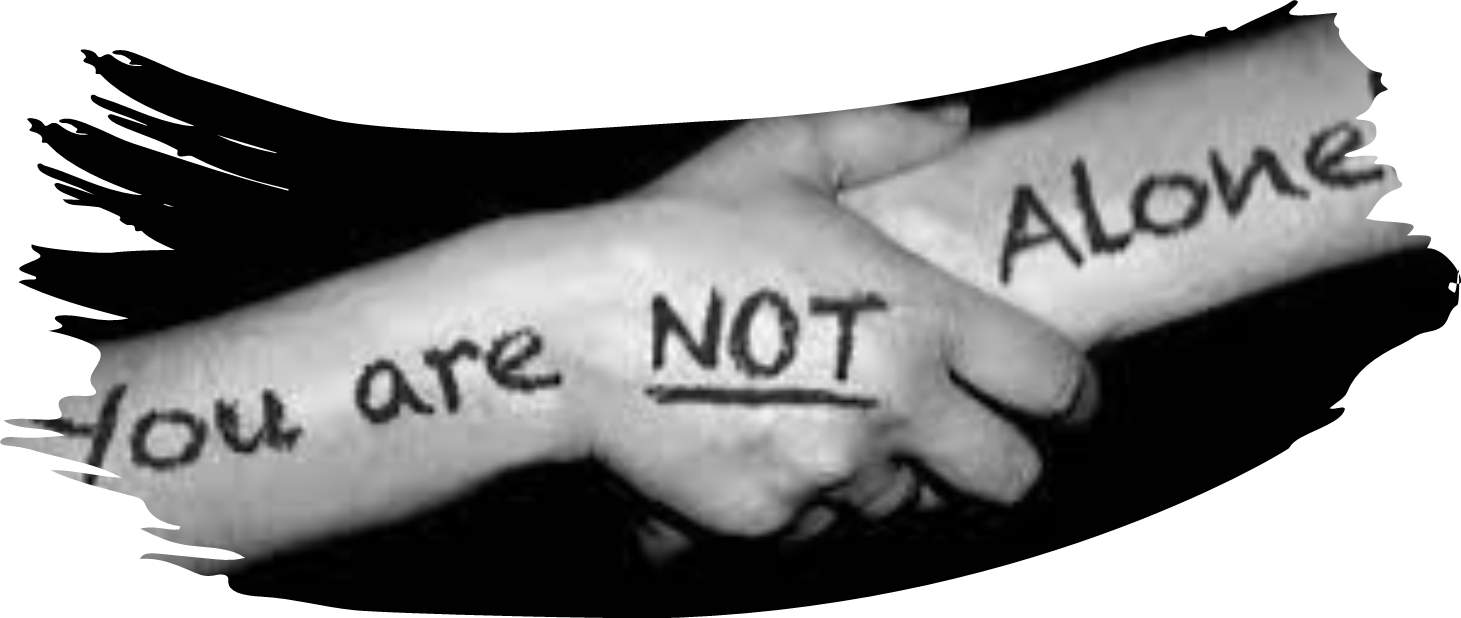 AEDP is neuroplasticiteit in actie
Receptive Affective Capacity  (broaden and build theory, B. Fredrickson)
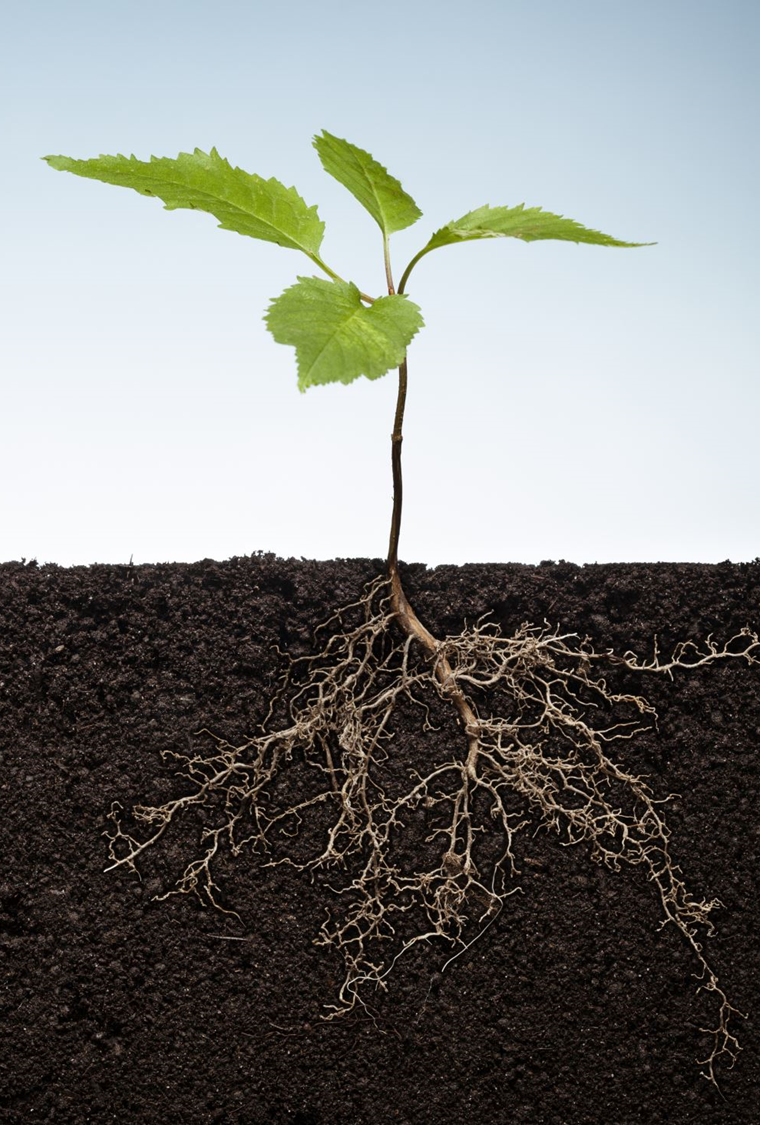 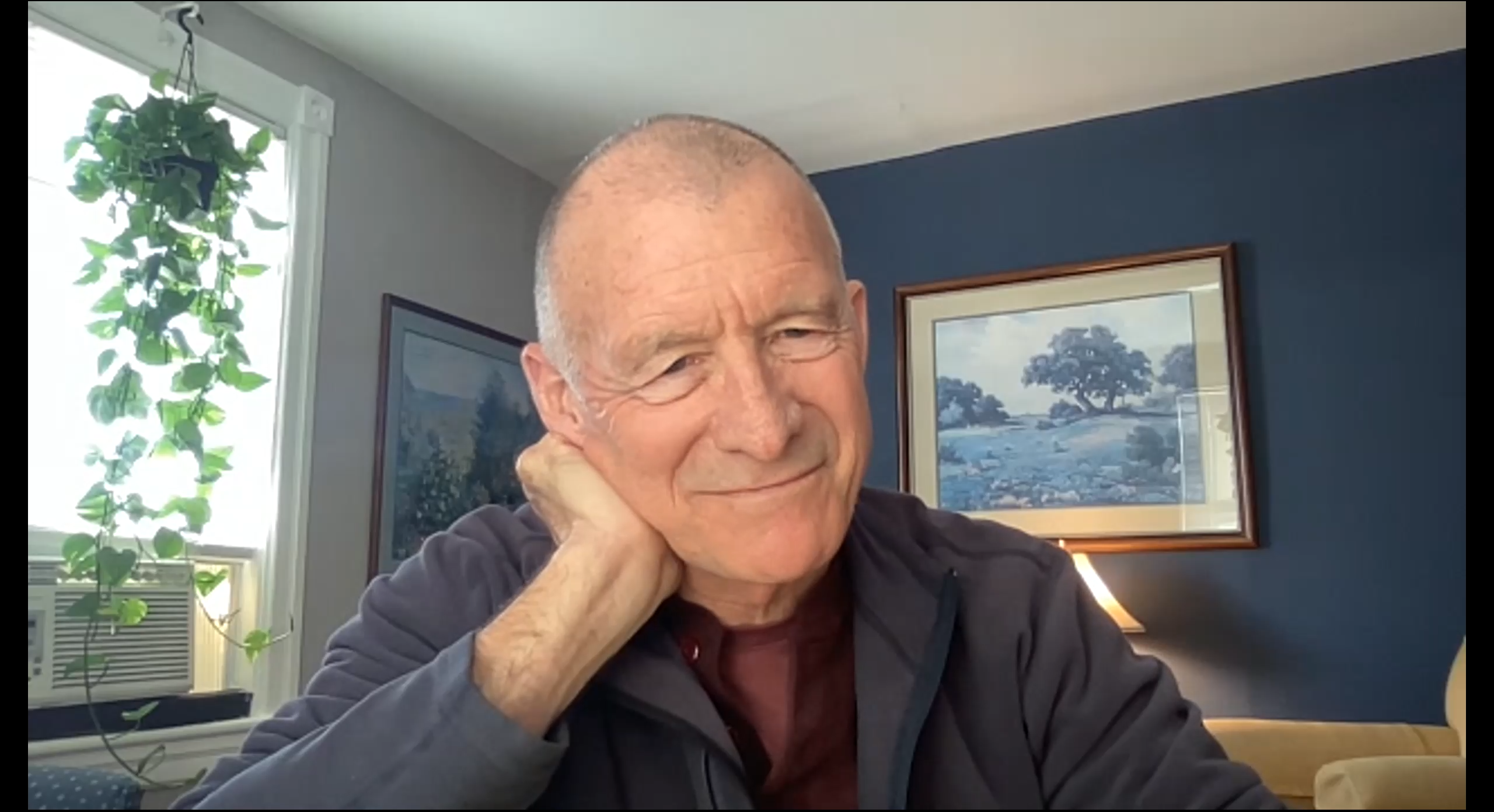 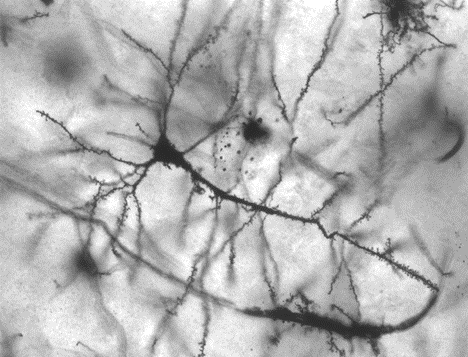 Transformatie van een state
State transformatie verwijst naar een verandering die niet gradueel plaatsvindt maar in een enorme stap; het is een kwalitatieve verandering naar een volledig andere organisatie die niet continue is aan wat er aan voorafging
Het is niet alleen dat het individu meer of minder voelt: in deze nieuwe staat, lichaamsfysiologie, informatie verwerking en affect, geheugen, cognitie en communicatie net als de relationele en subjectieve ervaring van zichzelf zijn zo georganiseerd dat ze  optimaal zijn voor effectief therapeutisch werk
Het therapeutisch werk vervolgt anders en beter dan dat het werkt dan in toestanden waarin emotioneel ervaren niet visceraal is of actief geblokkeerd wordt.
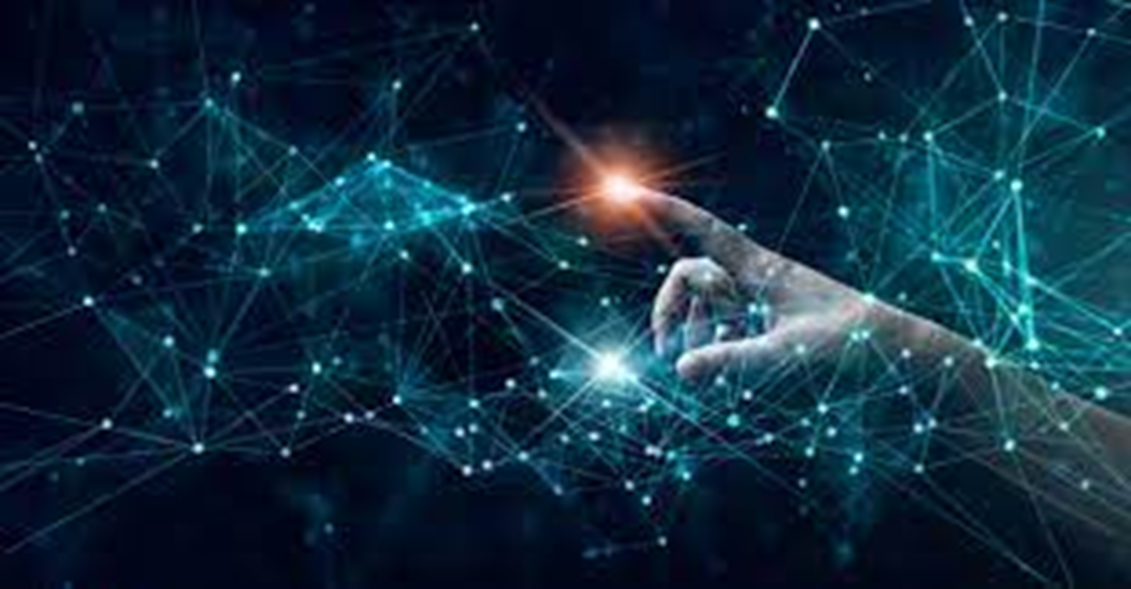 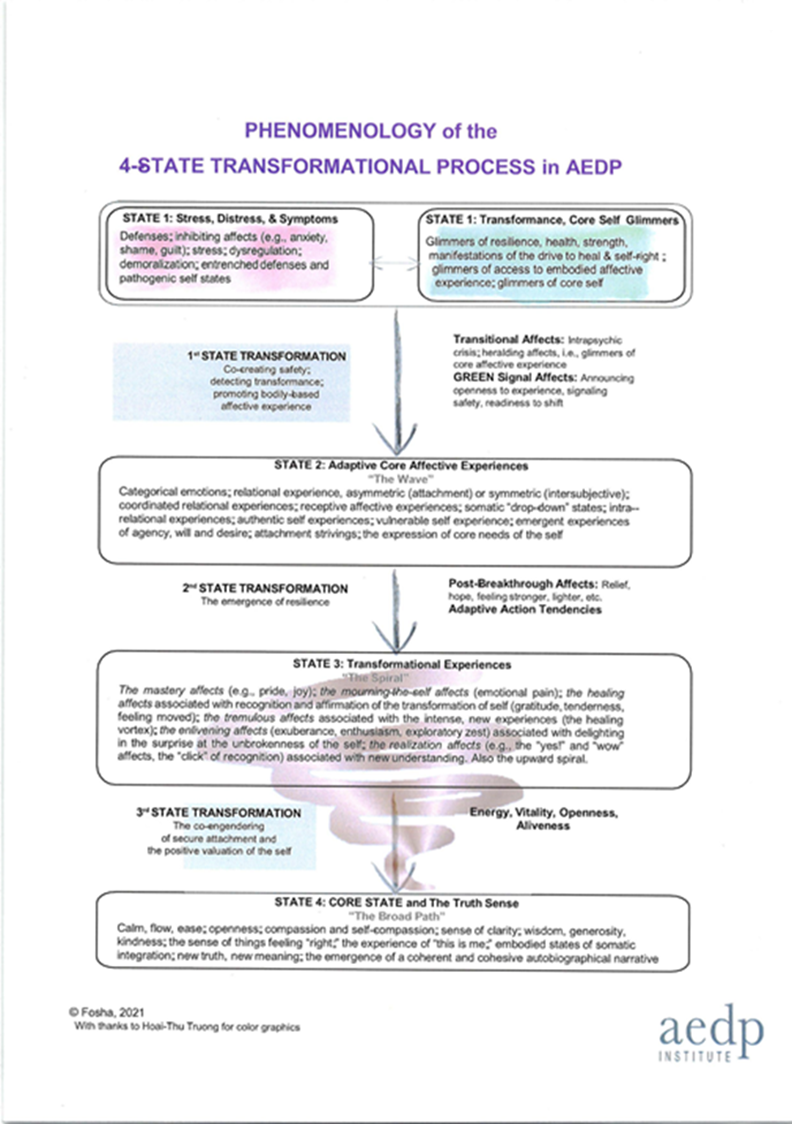 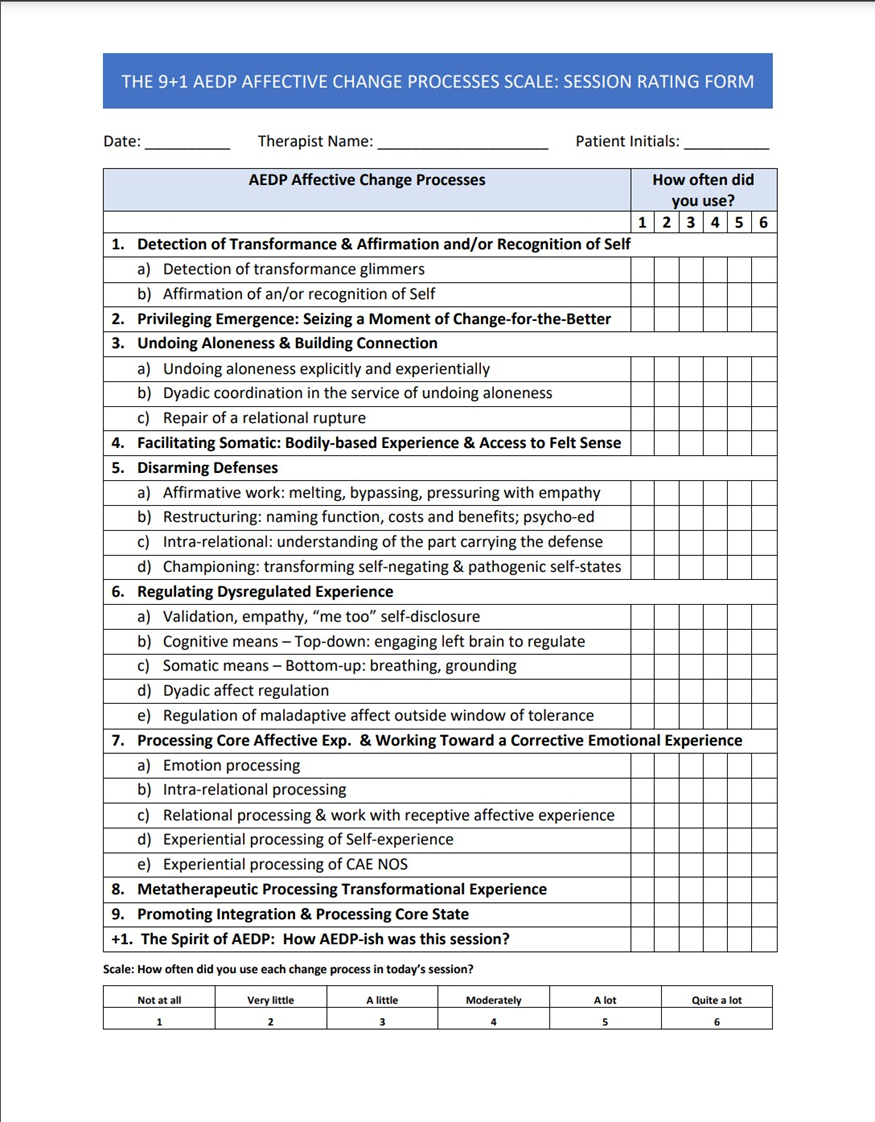 AEDP Institute
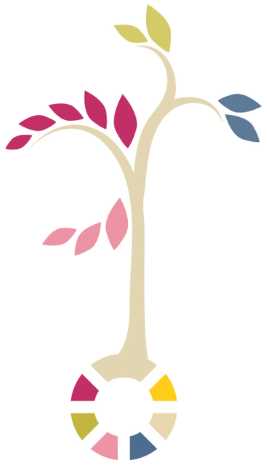 https://aedpinstitute.org/

Voor literatuur, opleiding en verdere informatie

mstreefkerk@pgrt.nl 

Voor vragen